Что объединяет эти изображения?Как вы думаете какова тема  классного часа?
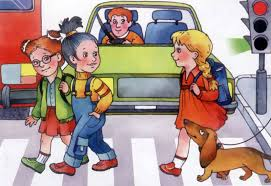 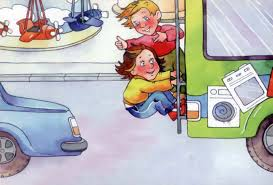 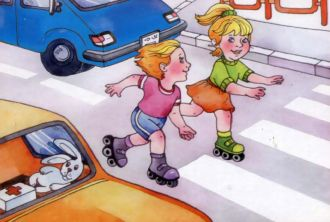 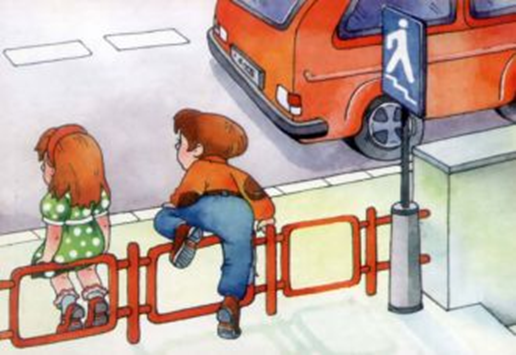 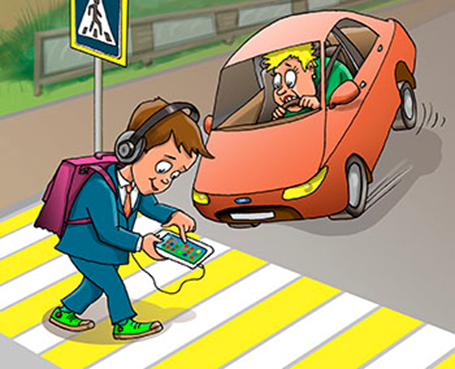 От вредных привычек к трагедии на дорогах
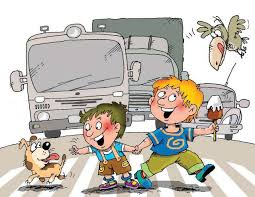 Дайте определение: дорога – это….Дороги, проходящие в городах могут называться...
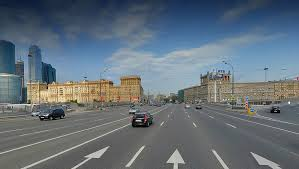 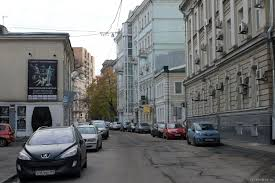 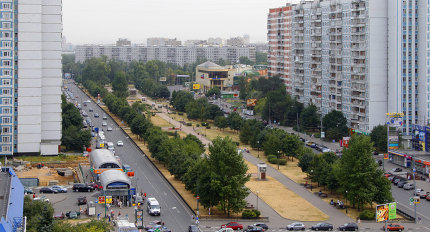 Назовите основные элементы дороги.
Какие привычки детей, безобидные возле дома, и опасны на проезжей части улицы?Привычка №1.	Привычка «смело» выходить или выбегать из-за кустов, деревьев и других мешающих обзору предметов.
Какая машина опаснее, которая стоит или едет? Какая из стоящих машин опаснее других? Чем опасны машины, стоящие у светофора?
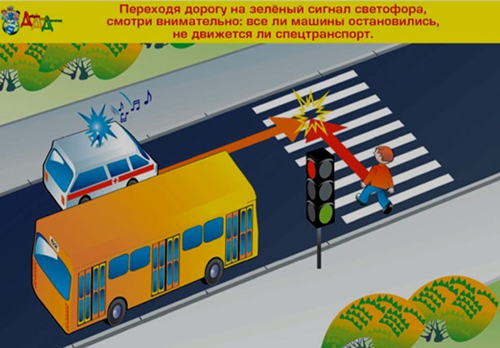 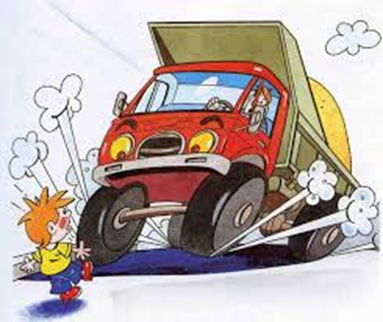 Привычка № 2.	Привычка небрежно смотреть по сторонам и сразу начинать движение.
Привычка № 3…… 	Какая вредная привычка изображена на слайде? Чем эта привычка вредна?
Привычка №  4.	Привычка начинать движение, не оглядевшись (например, в игре). Вы привыкли бросаться за мячом, собакой, не глядя по сторонам.
Привычка № 5. Привычка отступать, делать шаг назад не глядя, отступать, отскакивать не поглядев, что за спиной.
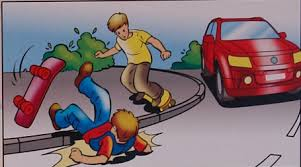 На проезжей части шаг назад может быть шагом под колеса.
Привычка №6.Привычка двигаться непрерывно, не останавливаясь.
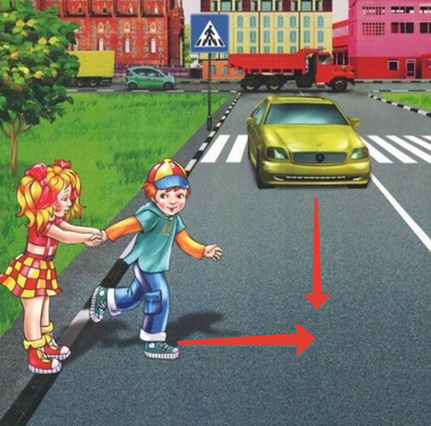 Перед выходом на проезжую часть всегда следует остановиться и посмотреть по сторонам с поворотом головы.
Привычка № 7.Привычка двигаться по кратчайшему пути, наискосок.
Привычка № 8…. Назовите эту привычку. Почему эта привычка может привести к трагедии на дороге?
Привычка № 9.Использования мобильных телефонов и других электронных устройств при переходе дороги и за рулем
Привычка №10. Слушать громкую музыку за рулем. Чем это опасно?
Привычка № 11. Отсутствие культуры поведения на дороге. Несоблюдение дорожного этикета.
Какие вредные привычки предупреждают эти знаки?
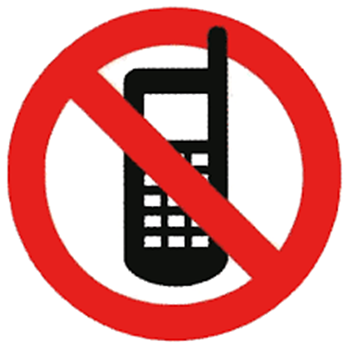 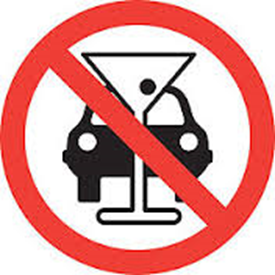 Задание: прокомментируйте данный слайд и сформулируйте правило, позволяющее избежать дорожно-транспортное происшествие
Задание группе №1
1.Найдите отличия:







2.Какие нарушения правил дорожного движения вы  здесь увидели?
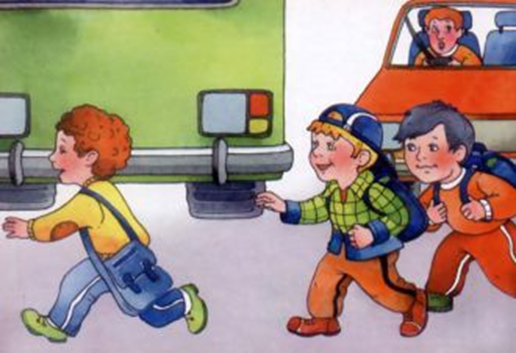 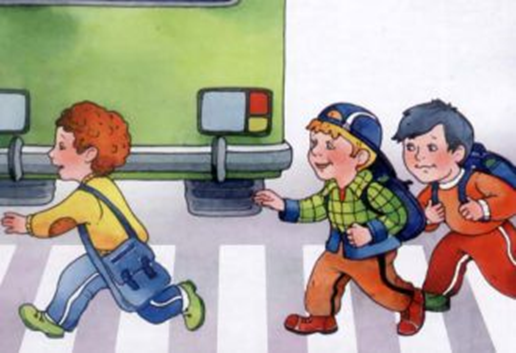 Задание группе №2
1.Найдите отличия:







2.Какие нарушения правил дорожного движения вы  здесь увидели?
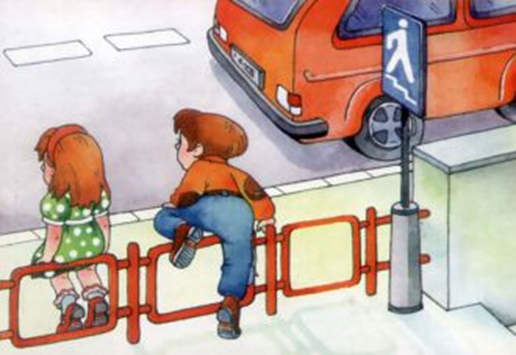 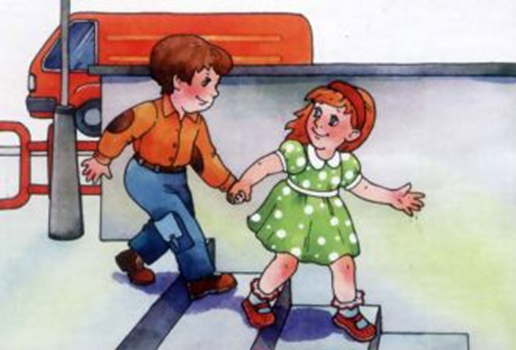 Задание группе №3
1.Найдите отличия:







2.Какие нарушения правил дорожного движения вы  здесь увидели?
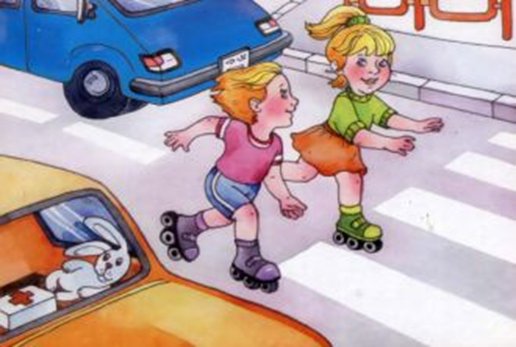 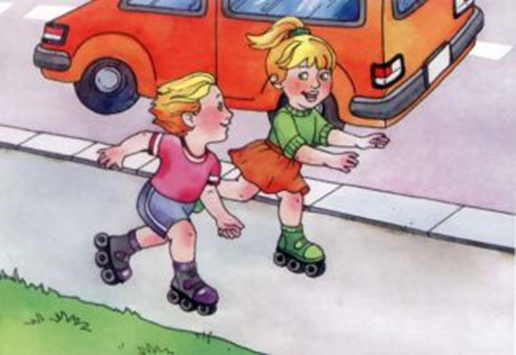 Задание группе №4
1.Найдите отличия:







2.Какие нарушения правил дорожного движения вы  здесь увидели?
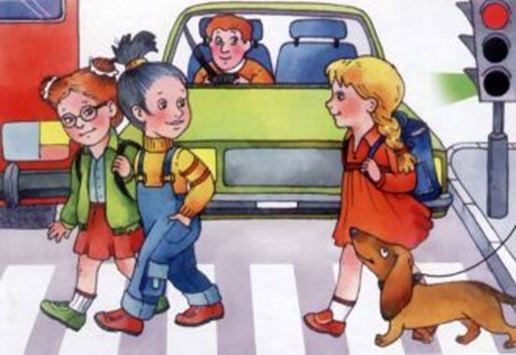 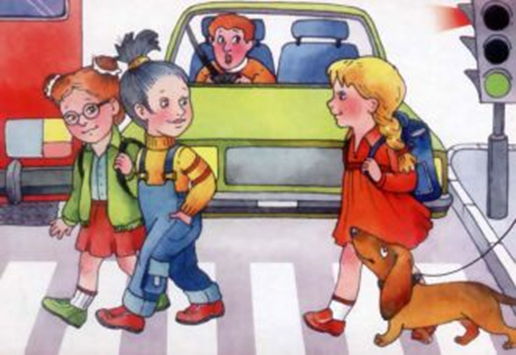 Задание: прокомментируйте данный слайд и сделайте вывод по классному часу